بخش دوم – فصل 5
«تعیین ماموریت و تهیه بیانیه ماموریت در یک سازمان ورزشی»
عناوین :
بیانیه ماموریت چیست؟
ویژگی ها و کارکردهای ماموریت
بیانیه ماموریت عنصر کلیدی 
      برنامه ریزی راهبردی
اجزای تشکیل دهنده بیانه ماموریت 
       در یک سازمان ورزشی
تهیه بیانه ماموریت سازمان ورزشی
بیانیه ماموریت  چیست ؟
MISSION STATEMENT  یا بیانه ماموریت , عبارتی است که بوسیله آن هدف و مقصود یک سازمان از سازمان های مشابه متمایز می شود.
این بیانه علت اصلی به وجود آمدن سازمان را بیان می کند.
گاهی بیانیه ماموریت را بیان اعتقادات , بیان مقصود ,بیان فلسفه , باورها ؟, اصول یا بیان چشم انداز سازمان تلقی می کنند.
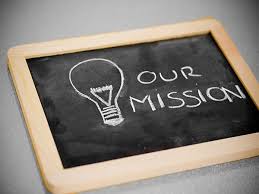 ویژگی های ماموریت ازنظر «ورون مک جیننز»
سازمان را به شکلی که هست و آنچه می خواهد بشود معرفی نماید.
به آن اندازه محدود باشد که برخی از فعالیت های مخاطره آمیز را حذف کند و آن قدرگسترده باشد که سبب رشد ونوآوری بگردد.
سازمان را از سایر سازمانهای دیگر متمایز نماید.
بعنوان چهارچوبی باشد که بتوان بوسیله آن فعالیت های کنونی و آینده سازمان را ارزیابی کند.
به اندازه ای آشکار باشد که که همه اعضای سازمان بتوانند آنرا درک کنند.
ایجاد حس یک رسالت مهم وایجاد انگیزه فعالیت.
همسو نمودن اهداف سازمان در جهت نیازهای جامعه.
ارائه تصویری روشن از سازمان به جامعه وکسب مشروعیت ایجاد وادامه حیات سازمان.
تعیین موضوعات و چالش های استراتژیک.
تسخیر قلب ها  , نه وسیله ای برای بستن ذهن ها.
بیانیه ماموریت عنصر کلیدی برنامه ریزی راهبردی :
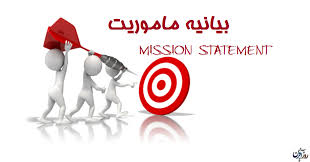 بیانیه ماموریت از بخشهای معنادار مهم مدیریتی است.
تدوین بیانیه ماموریت از وظایف مهم مدیران است که اگر خوب تدوین شده باشد احتمال موفقیت سازمان را افزایش می دهد.
بیانیه ماموریت برای کل سازمان وتمام بخش ها و اجزای آن تشریح شده باشد.
باید بین چشم انداز و ماموریت  تفاوت قائل شد.
مراحل چهارگانه بیانه ماموریت از نظر ویکهام :
عملکرد (چگونه بیانیه ماموریت موجب توسعه در سازمان می شود)
شفاف ساز (چه عناصری از کار آفرینی باید شامل ماموریت شود)
ایجاد بیانیه (چگونه با عناصر ضروری موافقت می شود)
جمله بندی وارتباط (چگونه بیانیه ماموریت با مشارکت ذینغعان مطرح می شود)
اجزای تشکیل دهنده بیانه ماموریت در یک سازمان ورزشی :«برای تهیه ماموریت یک سازمان ورزشی باید یک سری از ویژگی ها در نظر گرفته شوند.این ویژگی ها تعیین کننده رسالت سازمان هستند:»
تهیه بیانیه ماموریت :
هر سازمان ورزشی قبل از اینکه  بخواهد برنامه راهبردی خودرا مشخص کند باید اهداف خودرا تعیین کند وبداند بدنبال دستیابی به چه چیزی است.

سازمان باید تمام اعضای آن را به بیانیه ماموریت پایبند نماید.
1-چشم انداز
2-ماموریت
3-ارزش های محوری
اجزای تشکیل دهنده ماموریت کارآفرینی در ورزش کشور
درنهایت با استفاده از تجزیه و تحلیل های پایانی , چهار بیانیه ماموریت مربوط به کار آفرینی ورزش بدست آمد :
فراهم کردن اقتصادی پویا برای ورزش ,کمک به توسعه ورزش از طریق خصوصی سازی در جامعه بمنظور گسترش نوآوری وایجاد اشتغال.
پیوستگی میان جامعه ,دولت ,بخش خصوصی وصنعت ورزش بمنظور استفاده کمتر از منابع مالی دولتی وایجاد کسب و کارهای ورزشی در کشور.
خدمت به جامعه وفراهم کردن زیر ساخت ها ومحیط مناسب برای کشورازطریق آموزش کار آفرینی بمنظور گسترش فضای رقابتی در ورزش.
استفاده بهینه از ظرفیت های موجود در ورزش ,توسعه پژوهش های منجر به نوآوری و گسترش خصوصی سازی بمنظور ایجاد اشتغال در ورزش.
منبع : برنامه ریزی در سازمان های ورزشی نویسنده : دکتر شیرین زردشتیان             آقای سعید خانمرادی
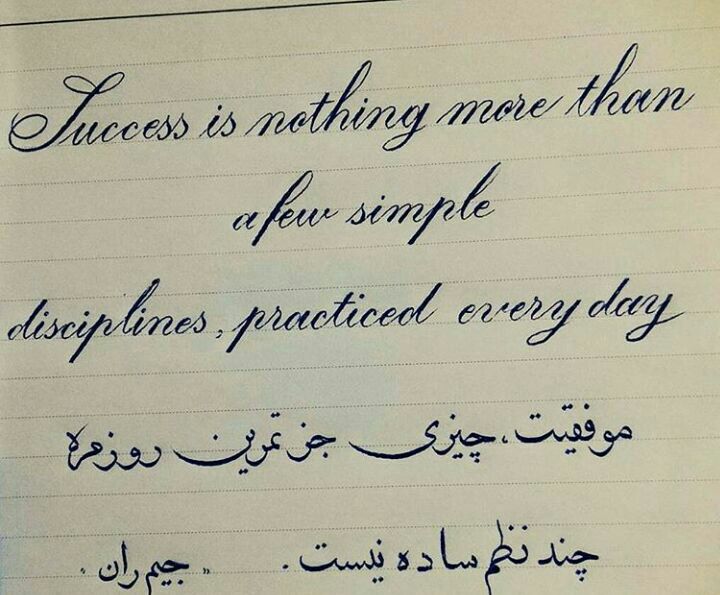 از توجه شما سپاسگزارم
مرادی اردیبهشت 96